Building Web Applications with HTML5, CSS3, and Javascript:
An Introduction to HTML5







Jason Clark
Head of Digital Access & Web Services
Montana State University Libraries
pinboard.in #tag
pinboard.in/u:jasonclark/t:lita-html5/
twitter #hashtag
#litahtml5
Overview
Where does HTML5 go from here?
New Features and Functions
Demos
Getting Started
Questions
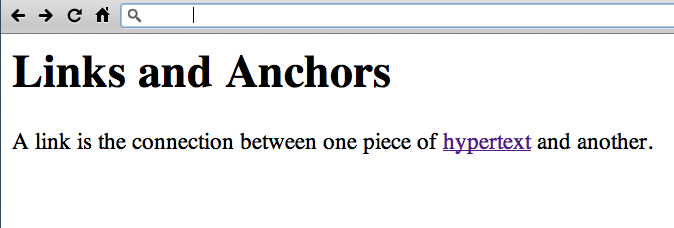 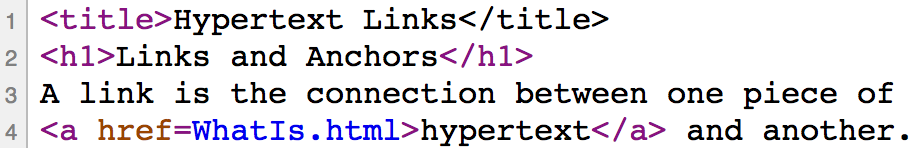 http://www.w3.org/History/19921103-hypertext/hypertext/WWW/Link.html
HTML5 spec from WHATWG
“The World Wide Web's markup language has always been HTML. HTML was primarily designed as a language for semantically describing scientific documents, although its general design and adaptations over the years has enabled it to be used to describe a number of other types of documents.

The main area that has not been adequately addressed by HTML is a vague subject referred to as Web Applications. This specification attempts to rectify this, while at the same time updating the HTML specifications to address issues raised in the past few years.”

www.whatwg.org/specs/web-apps/2005-09-01/#introduction
Future(s) of HTML5
The Web Browser as Platform
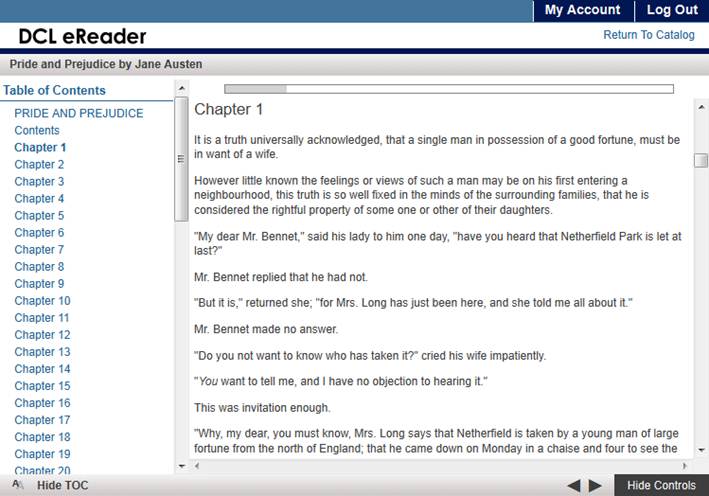 catalog.douglascountylibraries.org/EcontentRecord/19339/Viewer?item=3439864
Cross-Origin Resource Sharing
CORS (for short)

HTTP request from client to external server which required workaround (JSONP)
Create, Read, Update, Delete -> allowed

var xhr = new XMLHttpRequest();
xhr.open('GET', 'https://api.com/user1/?alt=json', true);

www.lib.montana.edu/~jason/files/web-services/html5-cors-youtube-api.html
Web Workers API
Run scripts in background threads

Polling of web services
Process image while user works with UI
Prefetching and/or caching data


var worker = new Worker('getFeed.js');
Single Page Applications
Complete web apps built within a single page where new views of data are placed

Backbone.js
Ember.js
Web Components
Suite of technologies: Custom Elements, Shadow DOM, HTML Templates, HTML Imports, and Decorators.


<!-- Import it: -->
<link rel="import" href="new-module.html" />

<!-- Use it: -->
<custom-module />
HTML Imports
Include HTML documents in other HTML documents
Load related HTML/CSS/JS

<head>
<link rel="import" href="/path/to/imports.html">
</head>
<template> tag
Markup is hidden DOM
Inert until activated

<section>
<template id=”result">
  <img src="" alt=”thumbnail">
  <div class=”query"></div>
</template>
</section>
Custom Elements
Define new HTML/DOM elements
Build custom functionality into a single tag
Expand HTML's existing vocabulary

<link rel="import" href="my-tabs.html">
<my-tabs>
  <hgroup>
    <h2>Title</h2>
    ...
  </hgroup>
</my-tabs>
<srcset> attribute
Draft for responsive images solution
http://www.w3.org/html/wg/drafts/srcset/w3c-srcset/

<img alt="header logo" src="banner.jpeg"
 srcset="banner-HD.jpeg 2x, banner-phone.jpeg 100w, banner-phone-HD.jpeg 100w 2x" />
@viewport
Specify size, zoom factor, and orientation of the viewport, similar to what's done with the viewport <meta>


@viewport {
    width: device-width;
    zoom: 1.0;
    user-zoom: zoom;
}
Variables in CSS
Set global values
Syntax is still in flux

:root
{
  var-mycolor: #334;
}

section {border-color: var(mycolor);}
h1 {color: var(mycolor);}
p {background-color: var(mycolor);}
Integration & Current Tools
Wordpress

Plugins
Themes including new markup
Frameworks
Integration & Current Tools
Drupal

HTML5 Initiative, Drupal Group
HTML5 Themes
Best support in Drupal 8?
Accessibility and HTML5
Making HTML accessible/meaningful for screen readers & other assistive devices

WAI ARIA “role” attribute
Define what an HTML element is being used for


<nav role="navigation">
Accessibility and HTML5
Making HTML accessible/meaningful for screen readers & other assistive devices

HTML5 global "tabindex" attribute
Set focus priority for any HTML element

<nav role="navigation">
<ul id="nav">
<li><a tabindex="1" href="#h">Home</a></li>
<li><a tabindex="2" href="#s">Search</a></li>
...
<main> tag
Main content of the body of a document or application (allowed once in doc/app)

<main>
 <article>
  <h1>My article</h1>
  <p>Content</p>
 </article>
 <aside>
  <p>More information</p>
 </aside>
</main>
...
Web Intents (*proposal)
Framework for client-side service discovery and inter-application communication
Connect common actions:
Share, Edit, View, Pick, Subscribe, Save

<intent
  action="http://webintents.org/share" 
  type="image/*" 
  href="share.html"
  disposition="window|inline"
/>

* Implemented by twitter in their “web intents” service
Paged Media in CSS
Create paged views for print (primarily)

* Opera is testing @media -o-paged for screens

@page { size:8.5in 11in; margin:2cm; }
h1 { page-break-before:right; }
table { page-break-inside:avoid; }
Offline Storage - IndexedDB
My browser can haz database!

Simple key/value store within browser
NoSQL object type data store
Up to 5 MB of data storage
W3C discontinued Web SQL Database spec
Polyfill in action (Webshim example)
Scripts that emulate parts of the HTML5 or CSS3 specification

Webshims Lib
http://afarkas.github.com/webshim/demos/
Polyfill in action (Webshim example)
<!DOCTYPE html>
<html>
<head>
  <title>Video including polyfill</title>
  <script src="scripts/jquery-1.8.2.min.js"></script>
  <script src="scripts/modernizr-custom.js"></script>
  <script src="scripts/webshim/polyfiller.js"></script>
  <script>
    $.webshims.polyfill('mediaelement');
  </script>
</head>
<body>
  <video width="480" height="360" controls="controls">
    <source src="Video.mp4" type="video/mp4">
    <source src="Video.webm" type="video/webm">	
  </video>
</body>
</html>
HTML5 & mobile development frameworks
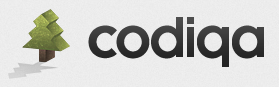 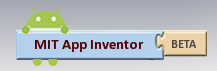 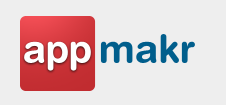 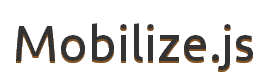 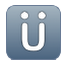 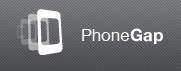 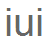 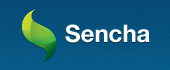 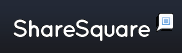 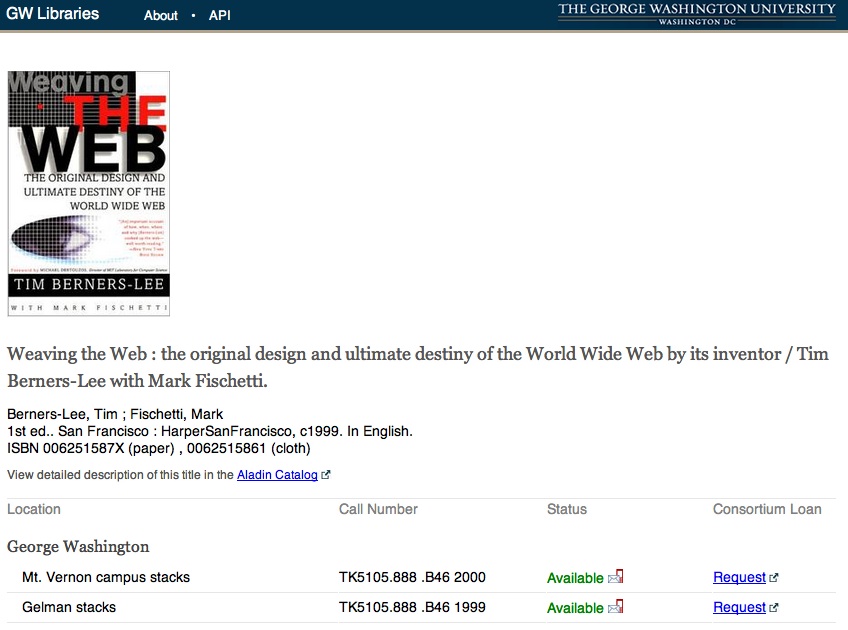 view-source:http://findit.library.gwu.edu/item/3449994
HTML5 right now? IE?
<!DOCTYPE html>
<html lang="en”>
<head>
<meta charset="utf-8" />
<title>HTML5 right now</title>
<!--[if IE]>
<script src="http://html5shiv.googlecode.com/svn/trunk/html5.js"></script>
<![endif]-->
<style>
article, aside, figure, footer, header, hgroup, menu, nav, section {display:block;}
</style>
</head>
<body>
<!-- ready to roll with HTML5 now -->
</body>
</html>
Demos & Examples
It's your call....
Demos
Infinite Scroll
http://warpspire.com/experiments/history-api/

Magazine Layout
http://www.html5rocks.com/en/tutorials/regions/adobe/

HTML5 Demos
http://html5demos.com/
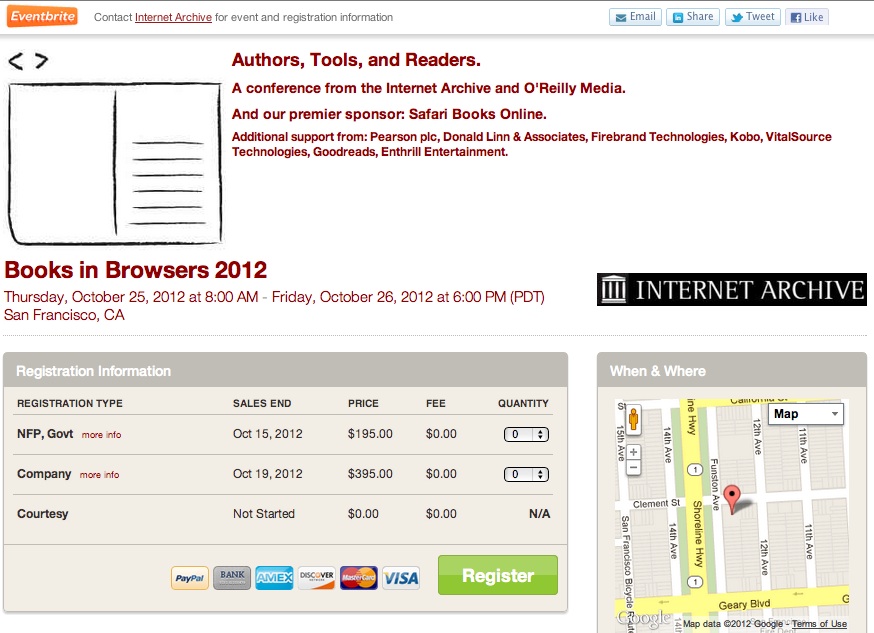 Books in Browsers - http://bib.archive.org/
Resources
HTML5 Validator
http://html5.validator.nu/

The HTML5 Test
http://html5test.com/

Dive into HTML5
http://diveintohtml5.info/
HTML5 Working Examples
HTML5 Mobile Feed Widget
www.lib.montana.edu/~jason/files/html5-mobile-feed/

BookMeUp
www.lib.montana.edu/~jason/files/bookme/


Learn more by viewing source
OR
Downloading from jasonclark.info or github.com/jasonclark
Questions?
twitter.com/jaclark
www.lib.montana.edu/~jason/talks.php
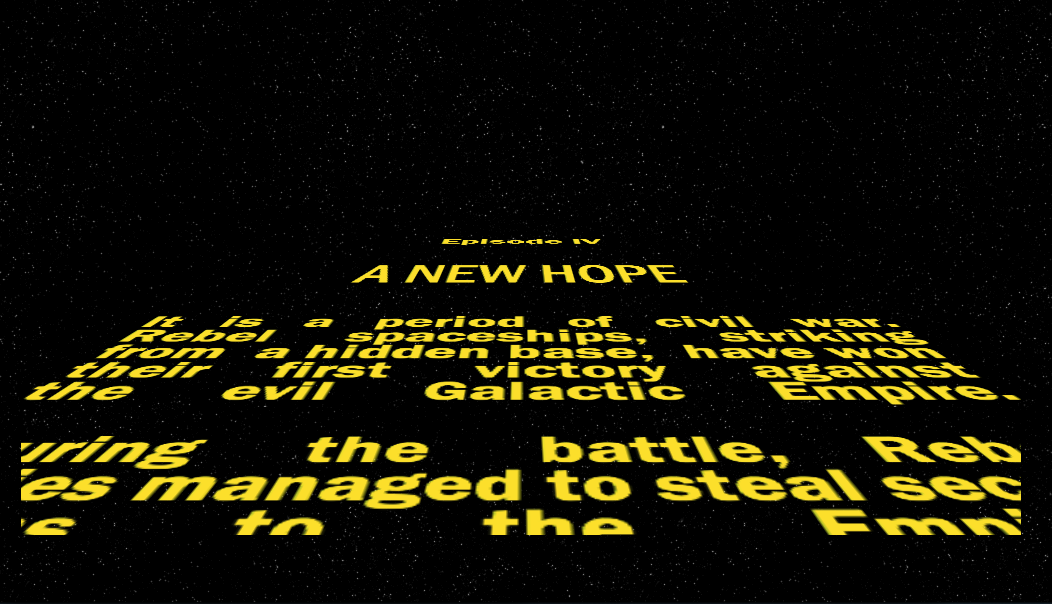 http://www.gesteves.com/experiments/starwars.html